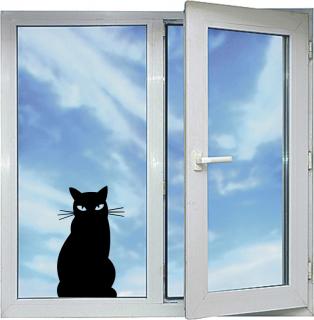 Právní okénko
Porada s řediteli škol a školských zařízení zřizovaných Libereckým krajem
Harrachov
14. – 15. září 2023
Obsah
Organizační záležitosti 
Organizační změny na OŠMTS
Semináře 
Připomínkování DZ ČR 2023 – 2027 a příprava 
       DZ LK 2024 - 2028
Organizační záležitosti
Termín poslední porady v roce 2023 
   - 14. prosince, místo bude upřesněno
   

 Termíny porad v roce 2024
    - 28. března, na KÚ
    - 19. – 20. září, výjezdní – místo bude upřesněno
    - 12. prosince, na KÚ
Organizační záležitosti
Oznamovat dovolenou a jinou významnou nepřítomnost ve škole/školském zařízení na e-mail skolstvi@kraj-lbc.cz
V případě nepřítomnosti ředitele musí být vždy, tj. i o prázdninách, ve škole/školském zařízení přítomen zástupce ředitele, příp. jiná osoba s písemným pověřením/plnou mocí k zastupování ředitele školy - pro případ havárií apod.
Organizační změny na OŠMTS
změna názvu oddělení mládeže, sportu a zaměstnanosti na oddělení mládeže a sportu  

změna názvu oddělení projektů ve vzdělávání na oddělení strategií, koncepcí a projektů
    - převod některých činností (strategie, koncepce, průřezová témata, ochrana škol…..) z oddělení vzdělávání a organizace školství 
     - převod dvou tomu odpovídajících pracovních pozic 
(Mgr. M. Zábranská a Mgr. S.Havelková)
Organizační změny na OŠMTS
Mgr. Markéta Bárová
    - metodik předškolního vzdělávání a školního    
       stravování
    - od 1. září 2023
    - marketa.barova@kraj-lbc.cz
       tel. 485 226 217
       mob. 739 541 558
Semináře
Seminář k náhradě škody pro přihlášené ředitele proběhne příští pátek 22. září od 9 hodin. 

V případě zájmu o semináře k dalším tématům (novela zákoníku práce…) je možné je v rozumné míře realizovat.
DZ ČR 2023-2027
krajské úřady připomínkovaly DZ ČR – téměř 600 připomínek 
„vypořádání“ připomínek proběhlo on-line 
akceptována byla jedna připomínka
musíme všichni změnit myšlení, neboť mladí dnes nepřemýšlejí lineárně 
měla by schválit vláda v termínu do 30. listopadu 2023

probíhá příprava DZ LK 2024 - 2028
DZ ČR 2023-2027
zkrácení doby vzdělávání – eliminace odkladů PŠD, desetiletá PŠD, ale jen 8 let na ZŠ 
změna oborové soustavy SŠ – zvyšování podílu všeobecného vzdělání v odborném vzdělávání (budoucnost jsou prý lycea) 
otázka budoucnosti VOŠ, zásadní je propojení s VŠ, to však není v dohledu, za to bude pracovní skupina
chystá se prý celková reforma ŠPZ 
model nejmenší efektivní školy na úrovni jednoho zřizovatele 
analýza efektivity výkonu činností na úrovni ORP a KÚ – snaha o centralizaci řízení školství – střední článek
Děkuji za pozornost 


                                     helena.vaskova@kraj-lbc.cz
                                      485 226 218
                                      739 541 698